Making Canvas Your Own
Learning Management Myths
One Size Fits All
Canvas should fill all my needs
It’s too hard to customize canvas
Jonathan Briggs,   Director of Technology,   Eastside Preparatory School
Using the API and LTI to Make Canvas Your Own
Why wait for a feature when you can find it or build it? Bolt that sucker on!
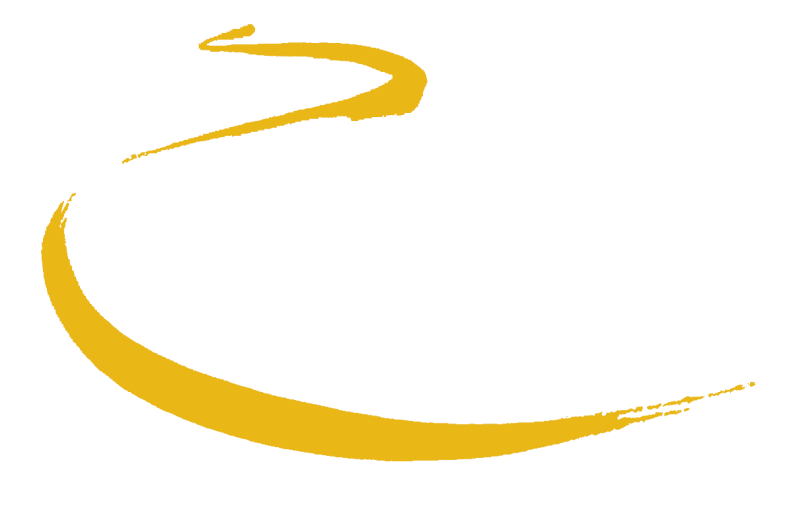 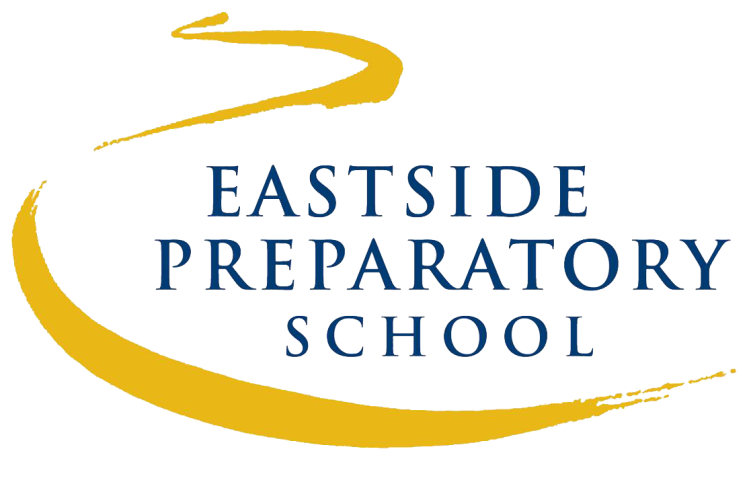 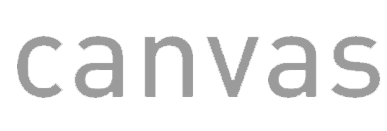 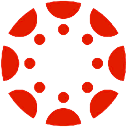 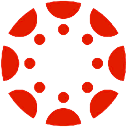 Jonathan Briggs,   Director of Technology,   Eastside Preparatory School
But really…
[Speaker Notes: More like House
Put stuff there
Get stuff there
Go there]
Move in, fix it up a little bit
add some Furniture
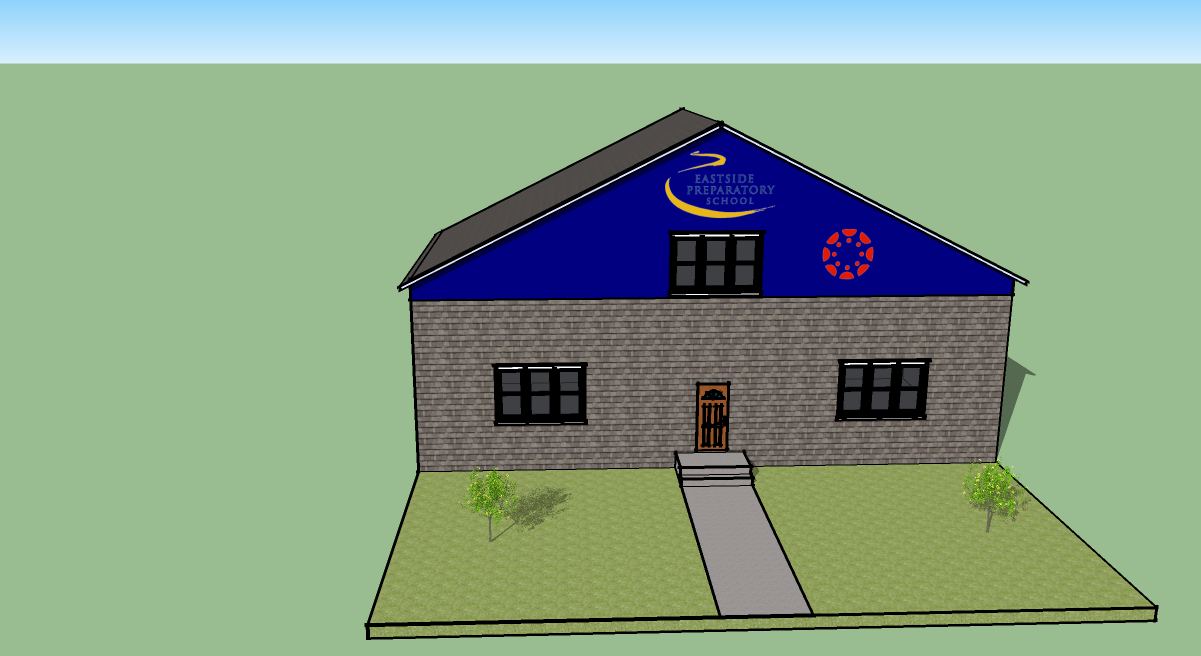 [Speaker Notes: When you buy your house
 - you hang your art
 - you paint
Nearly every canvas instance does this already
 - you move in some stuff]
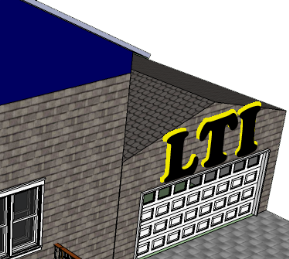 Aside: LTI
What are they? Why LTIs are so important?
Request LTIs all the time! - Here’s How
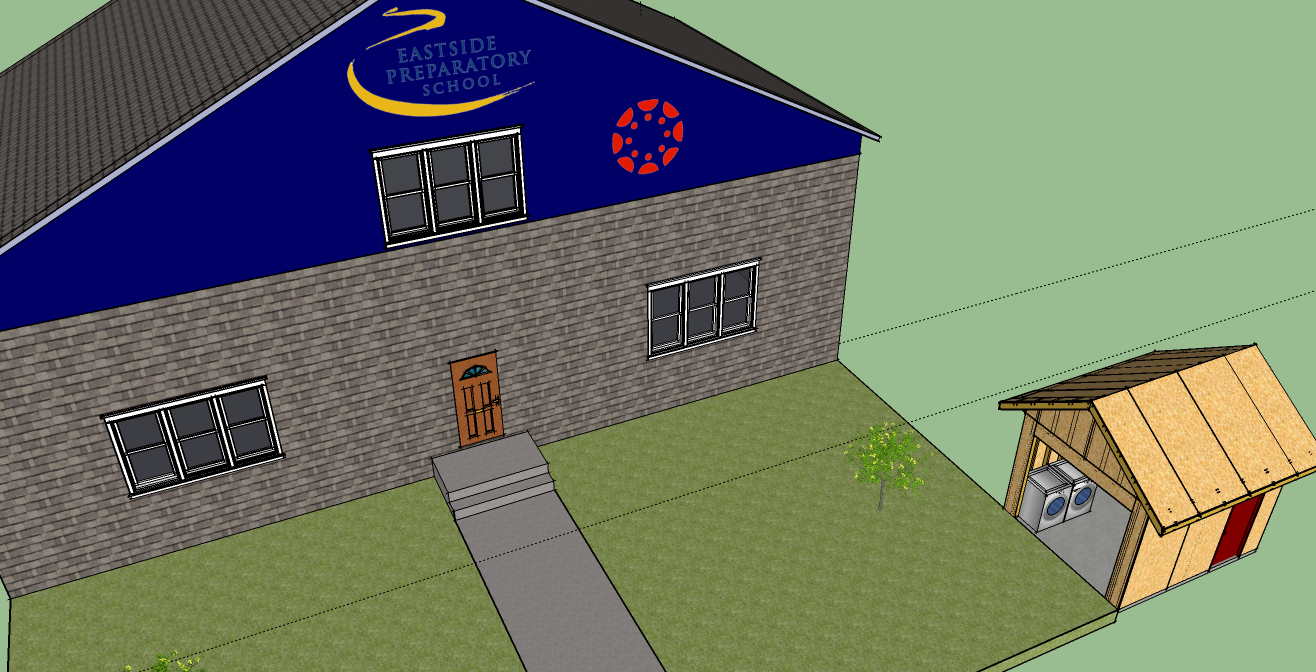 [Speaker Notes: What is an LTI – feature that you add to canvas school/department/course levels

Not unlike an app on a smart phone

Washing Machine

We need more LTIs

Favor – role play:
Do you have an LTI integration? –if they say no- say, hmm… ohh… ok, go on.]
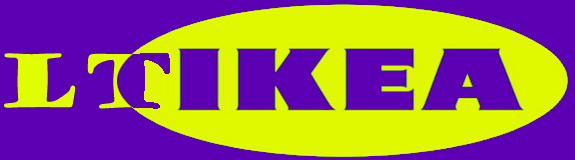 Head to
.
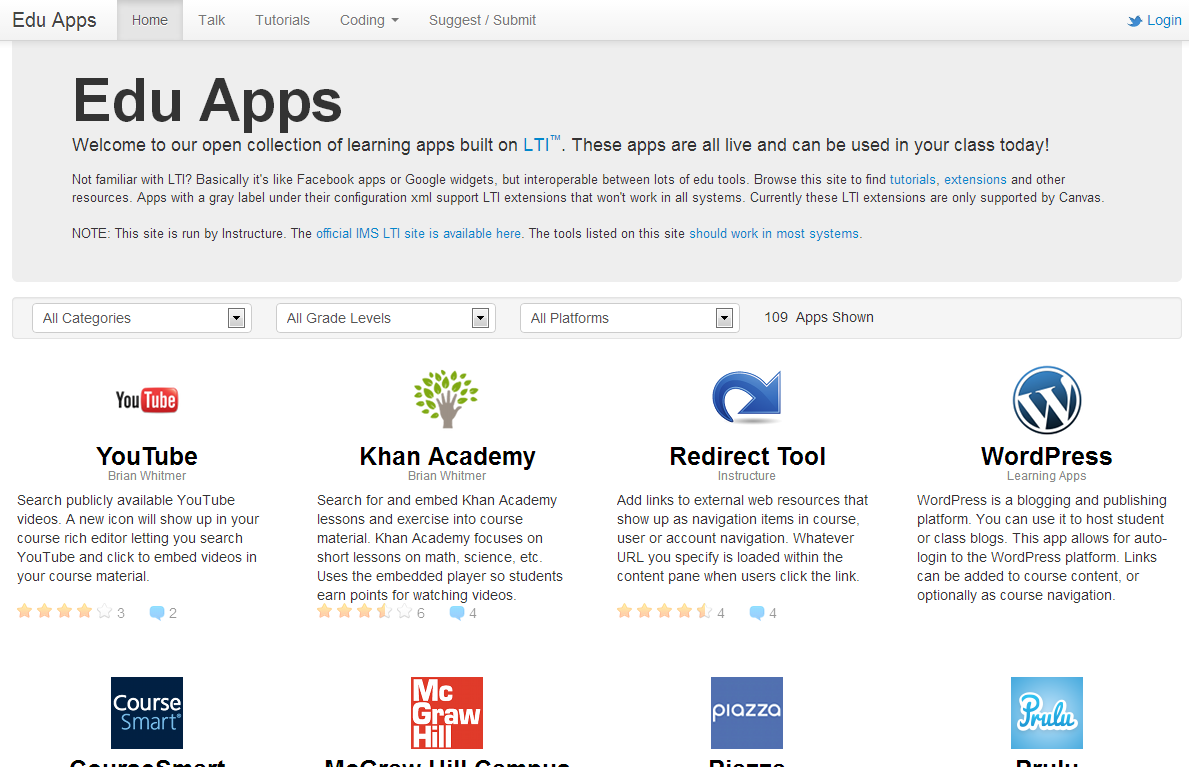 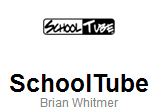 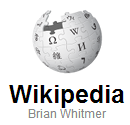 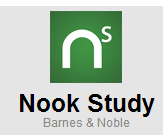 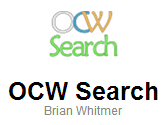 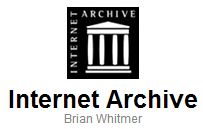 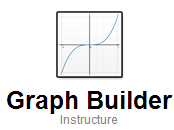 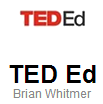 [Speaker Notes: This site is great, highly recommended and most things are free.

App center should make this process even closer to the smart phone experience]
It’s really a house+
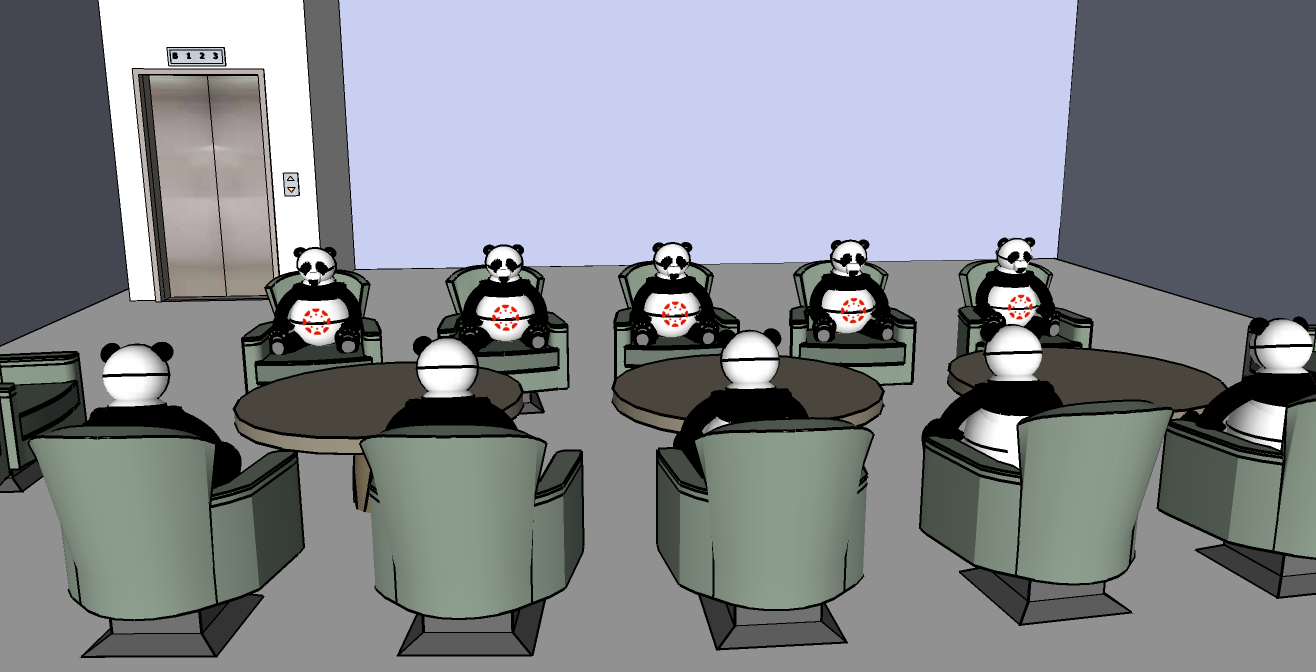 [Speaker Notes: Your house comes with a panda care-bear army
Deep underground they plot and plan how to upgrade YOUR house
Pretty cool]
Helper Care Bear Pandas?
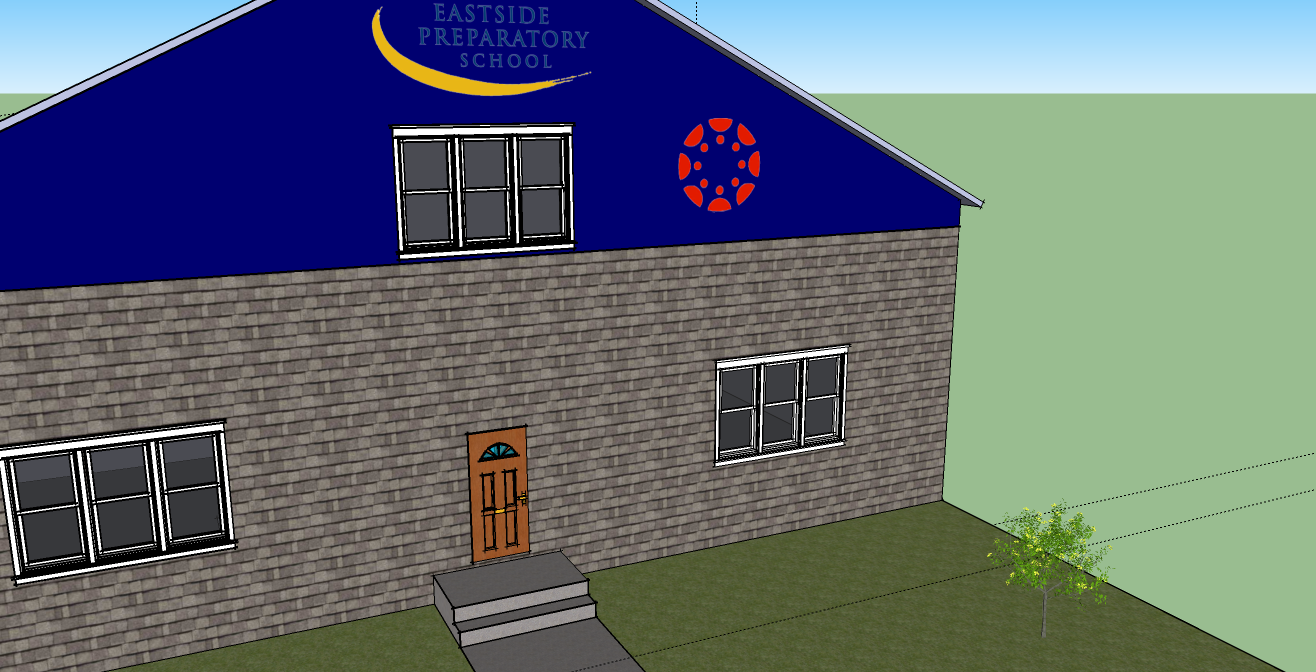 [Speaker Notes: Every three weeks or so your house gets some nice upgrades. Sometimes they change things that you liked. But overall it always improves.]
But We’re Special
…Just like everyone else…
[Speaker Notes: As great as it is to have your own panda care bear army…

You still want canvas to reflect your school]
How Can Canvas ReflectYour School’sIdentity?
By making your canvas different
First We Need a Plan
Then We Need to Know Our Tools
Then We Go to Work
[Speaker Notes: Intentionally out of order]
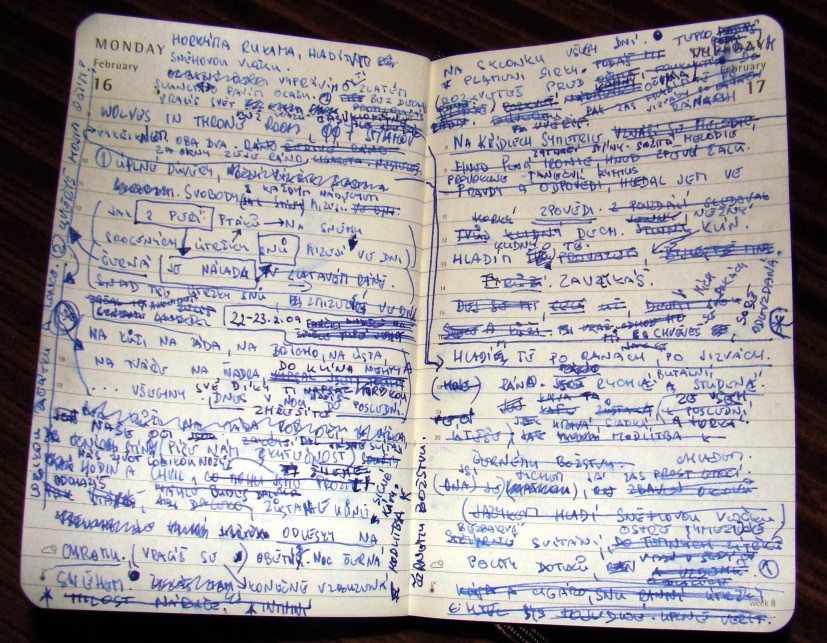 Aside: No Need to Take Notes
Technical details at bit.ly/CustomizingCanvas
This is being recorded
We’ll be going fast, you are browsing for ideas
You can always email me – jbriggs@eastsideprep.org
[Speaker Notes: Alt-tab to CustomizingCanvas
This deck will be posted there as well]
Panda Approved Tools (in order of complexity)
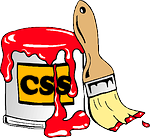 CSS  - Design

Javascript – User Interaction

API – Getting data out, putting data in

LTI – Putting an addition on to your house

Lobbying Instructure that your  feature should be their  focus
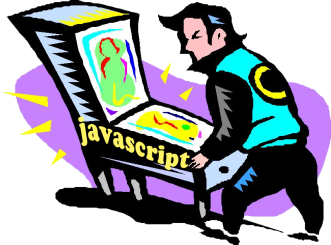 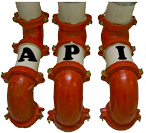 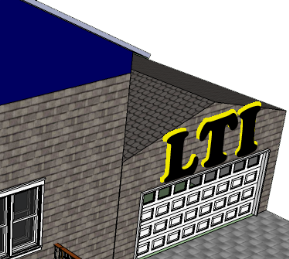 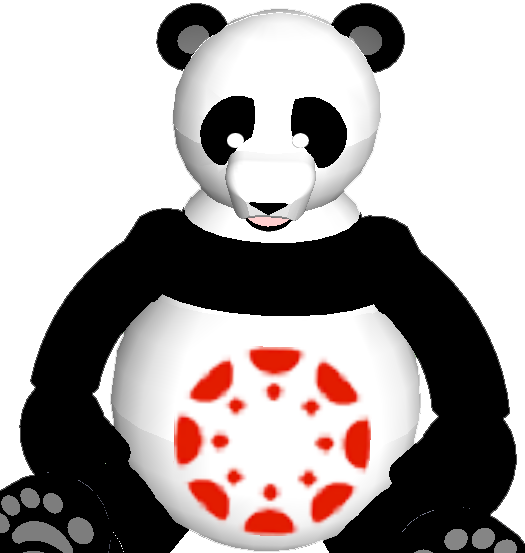 [Speaker Notes: Go slow

Remember – info will be available online]
ARCHITECTURAL DIGEST: Canvas EditionEastside Preparatory School
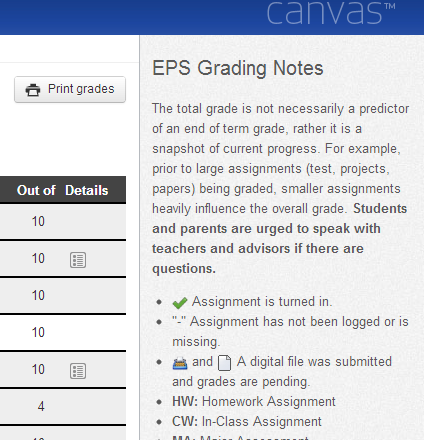 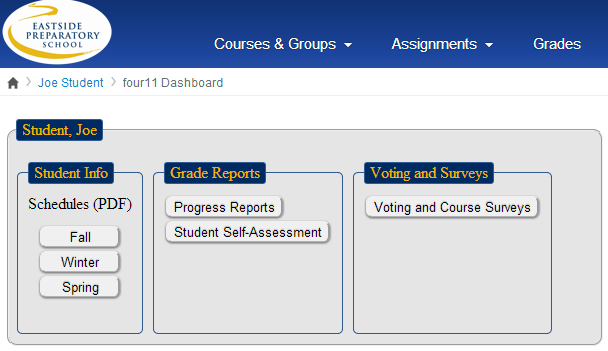 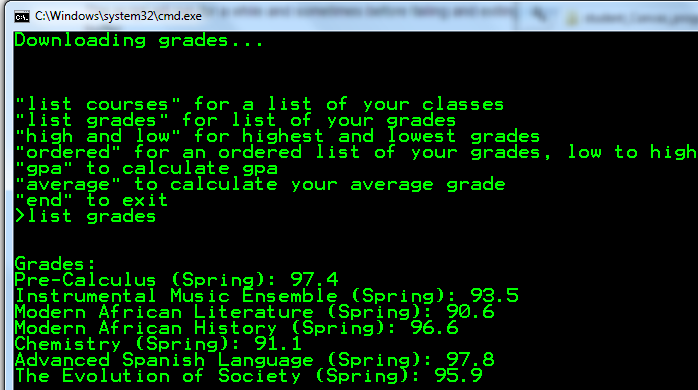 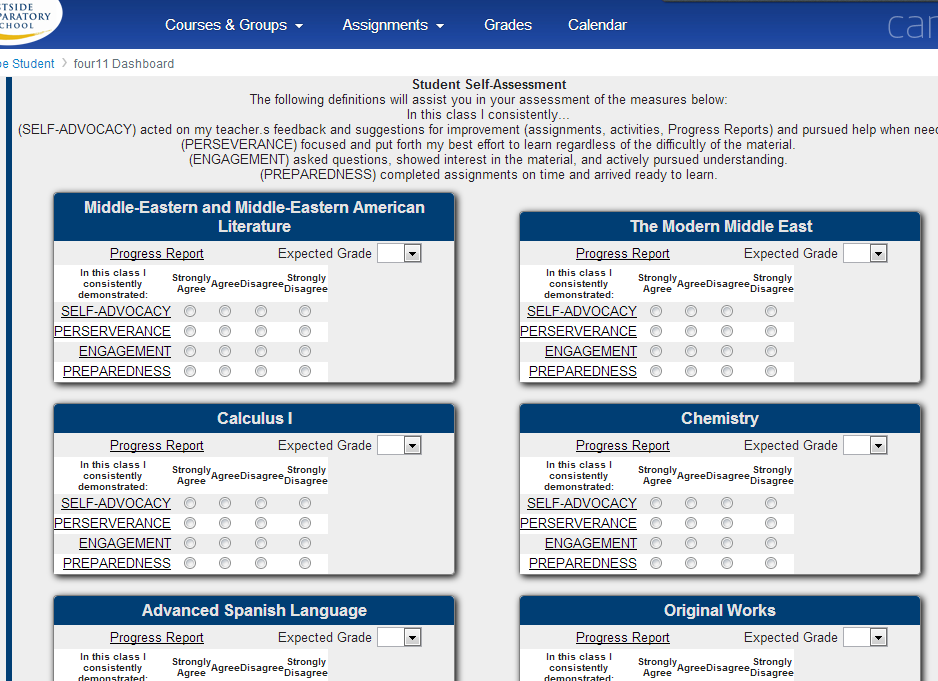 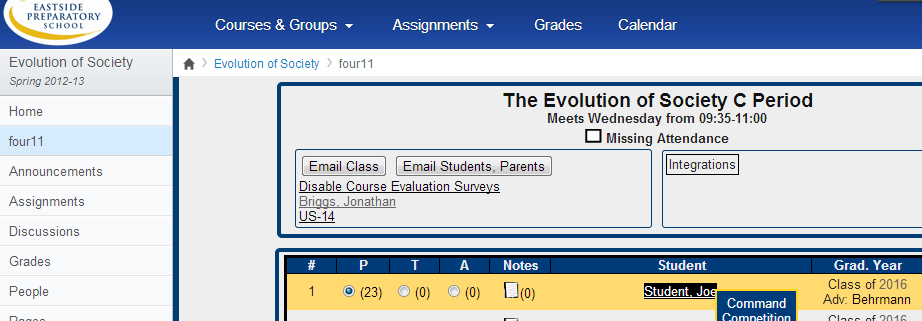 [Speaker Notes: As we go through this it is important to get in the right frame of mind…

Ideas, browsing, might not agree

You don’t have to build, you can hire a contractor Instructure has a department or you can go elsewhere]
Eastside Prep’s Architectural Concept:
Hubs and Spokes
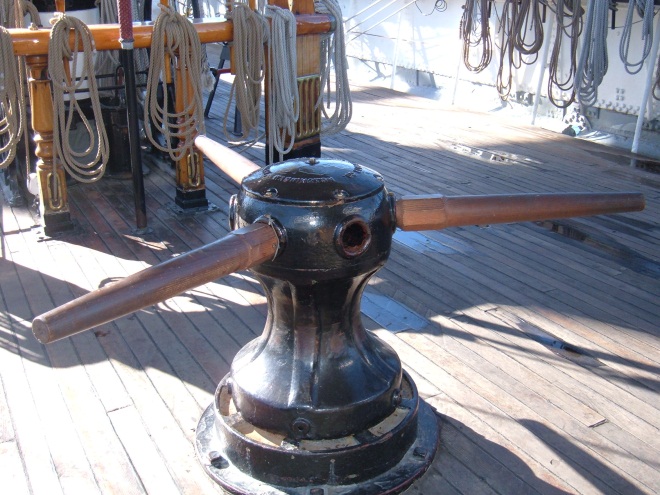 Hubs: 
Organizing sites of information. 
LMS, CMS, SIS, AD
Spokes: 
Features that enhance.
Graphing Calculator, Flickr Search, TurnItIn
Esteban, Flickr: http://www.flickr.com/photos/25671211@N02/2487085812/
[Speaker Notes: Like any good article -> start with concepts

How We Think About Edu Software – Hubs and Spokes]
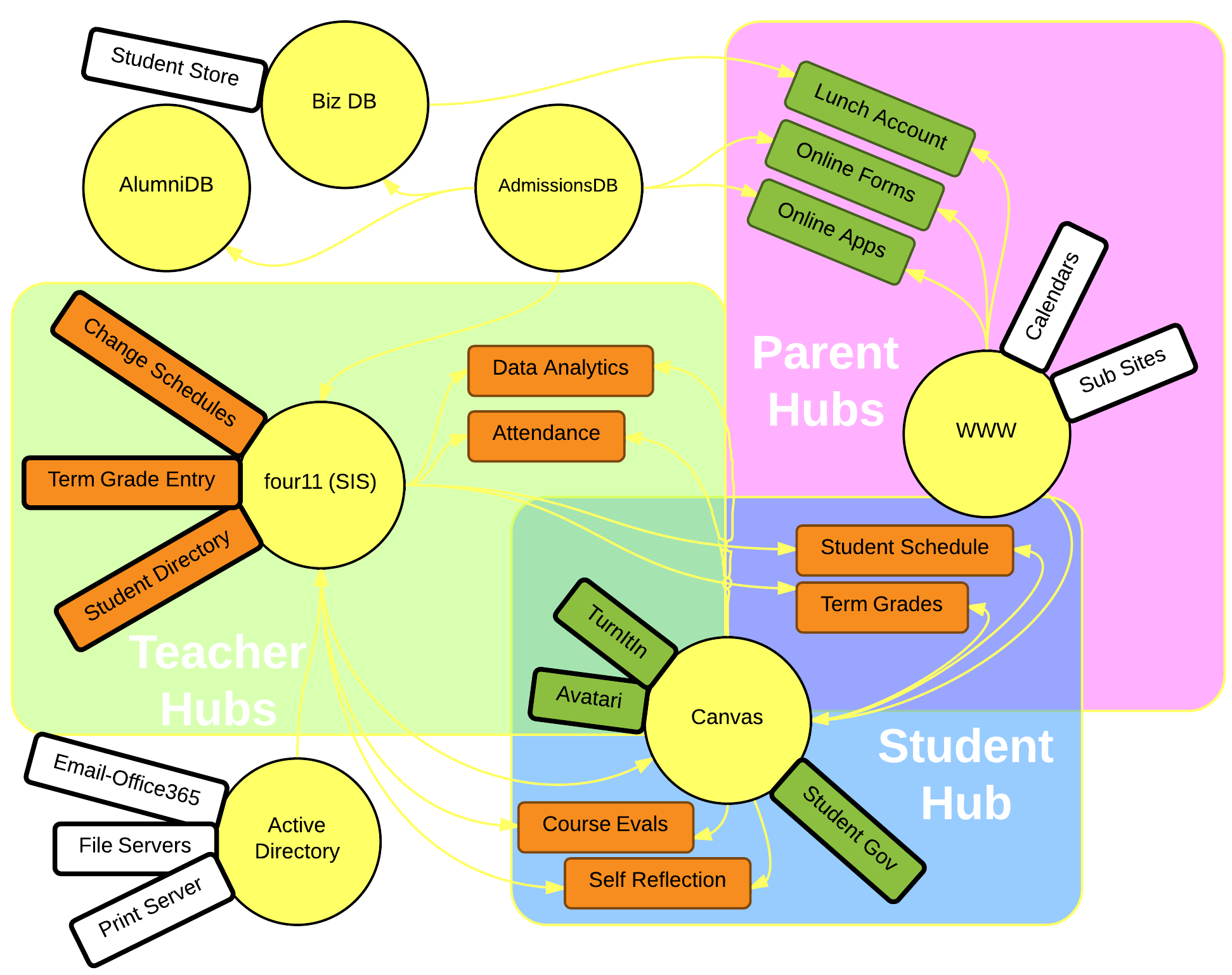 Hubs and Spokes @ EPS
[Speaker Notes: Goal: You Should Never have to ask “Where do I Go for…”

Canvas serves three different types of users -> complicated]
PLAN:Put information where we think it ought to beHave Canvas reflect our philosophy at Eastside Prep
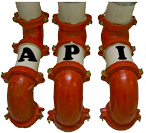 SIS Imports(as exciting as the water heater)
{"data":
	{"supplied_batches":["enrollment"],
	"import_type":"instructure_csv"},
	"created_at":"2012-09-11T13:18:35-07:00",
	"ended_at":null,“
	updated_at":"2012-09-11T13:18:35-07:00",
	"progress":87,
	"id":4892701,
	"workflow_state":"importing“
}
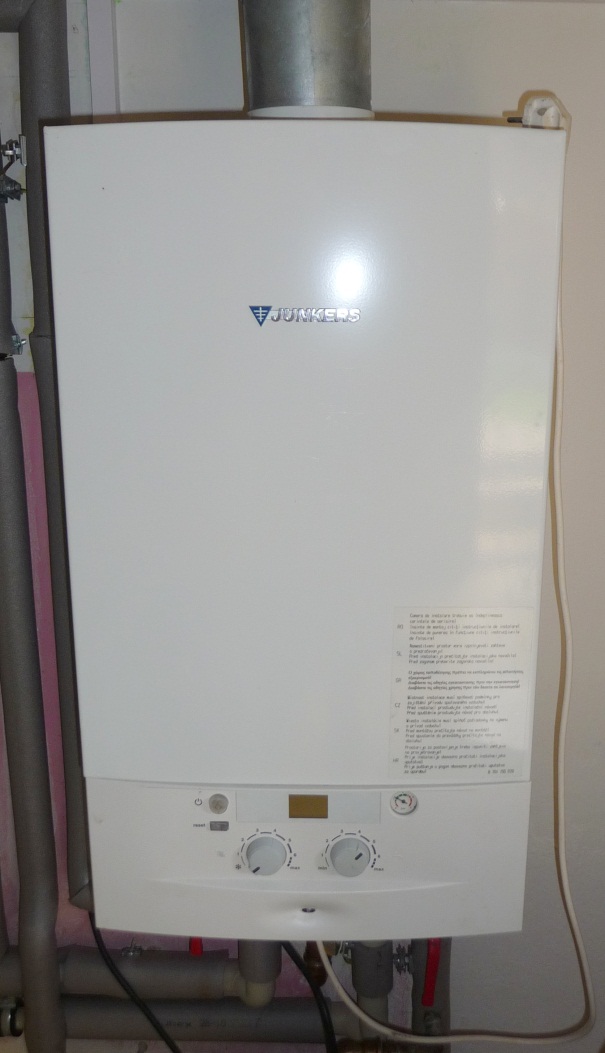 [Speaker Notes: But they are really cool

And we won’t be talking about them]
We’ll Begin Our Tour with the Grades Page
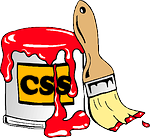 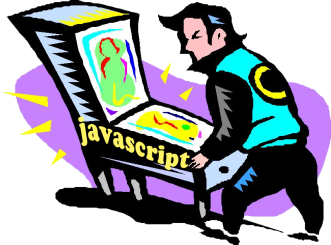 Manage the Viewable Data Points
Student View				Parent View
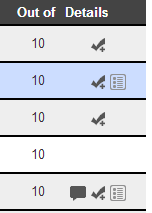 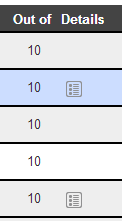 *Note About Security
[Speaker Notes: Took Some things out]
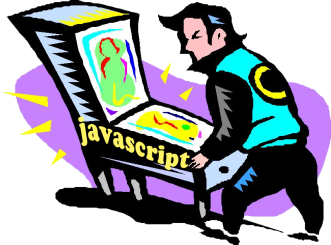 Clarify Symbols for Students and Parents
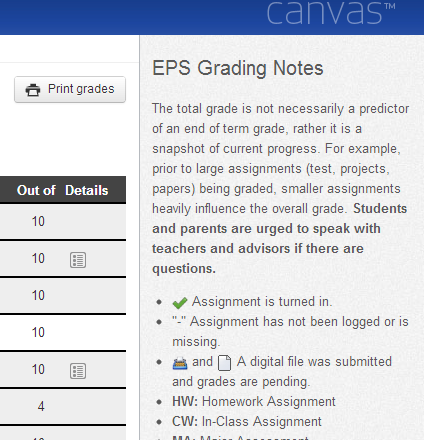 [Speaker Notes: Clarify for parents]
Now We are Moving to the Course Page
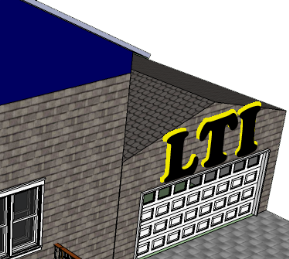 Access the SIS from the LMS
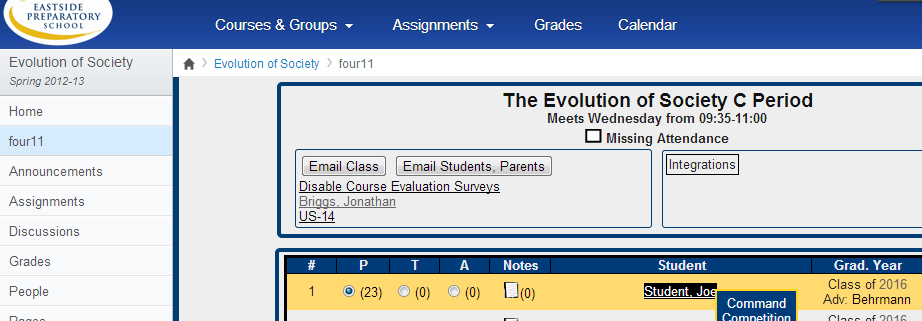 [Speaker Notes: LTI app example
 - handles cross site login
 - makes it feel like one hub]
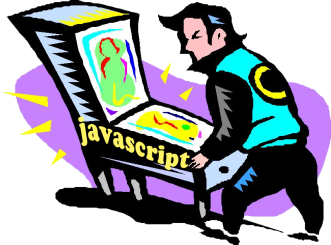 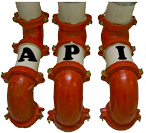 Add Internal Links
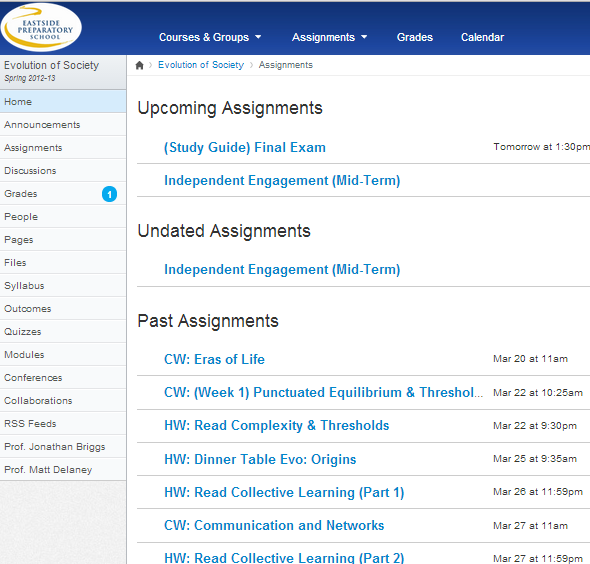 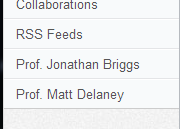 [Speaker Notes: Nice example of integrating two tools

The javascript for those interested:

if (jQuery("body").attr("class").match(/\bcontext-course_(.[0-9]*)/)) { var courseID = jQuery("body") .attr("class") .match(/\bcontext-course_(.[0-9]*)/)[1]; $.getJSON("/api/v1/courses/"+courseID+"/users", "enrollment_role=TeacherEnrollment", function (data) { $.each(data, function (index, teacher) { $(" div#left-side nav ul#section-tabs") .append("<li class='section added'><a href=/courses/" + courseID + "/users/"+teacher["id"] + ">Prof. "+ teacher["name"] + "</a></li>"); } ); } ); }]
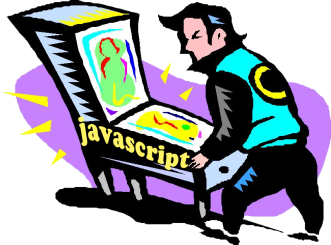 Novel Custom LinksWeekly Agendas
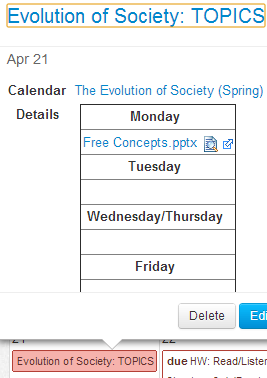 [Speaker Notes: Alt + tab to browser and demonstrate


*Pass parameters in URL to preset form fields]
Now Let’s Look at Additions and the Exterior
[Speaker Notes: Our other features rely more on external sites but utilize canvas capabilities]
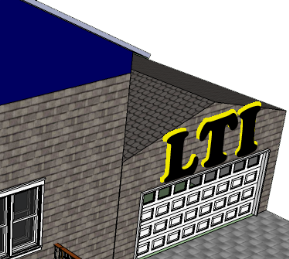 An SIS Dashboard for Students and Parents
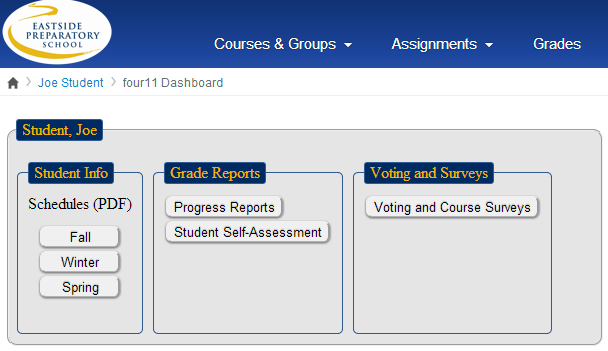 [Speaker Notes: Problem: Students and Parents Should Find Everything on the Canvas Hub
Solution: LTI four11 dashboard STUDENTS AND PARENTS

Download Schedule, Grades
*parents need access for each child
Student Specific
Vote for student government
Fill out Course Evaluations]
Observation
As our customization skills improved we moved from solving problems to seeing opportunities
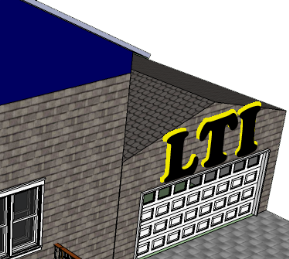 Opportunity: Student Self Assessments
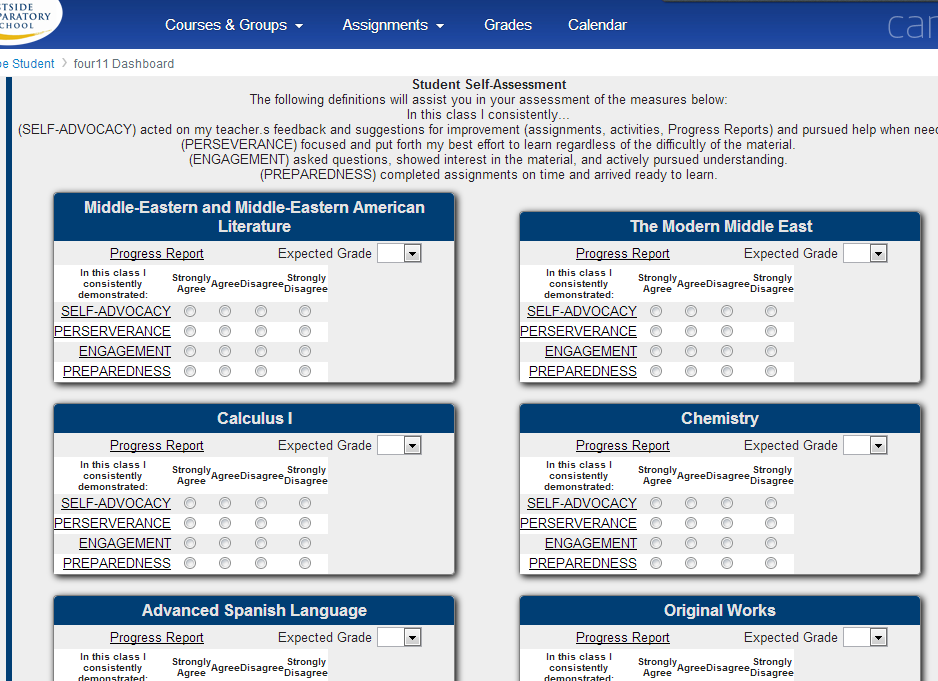 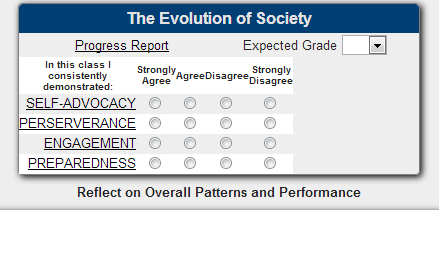 [Speaker Notes: With a link built – we can have more interaction from our students.
Student Self Reflections

They happened because it wasn’t a washing machine in a shed]
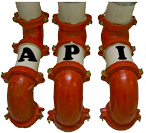 Looking from the Outside In
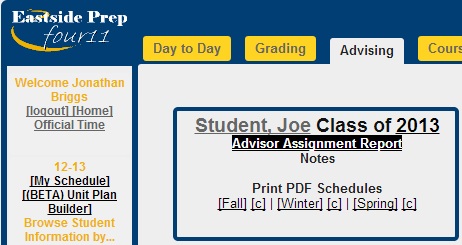 5,000 API Requests Takes a few minutes
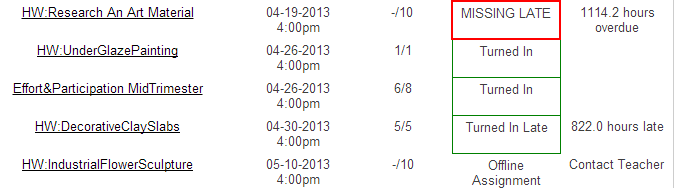 [Speaker Notes: Problem: Missing assignment data for advisors - API
Takes forever to figure out if students are missing assignments

Can’t make advisors observers 
*slows canvas way down

I’m sure instructure will fix this soon, but why wait?]
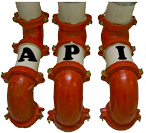 Data AnalysisOn Courses
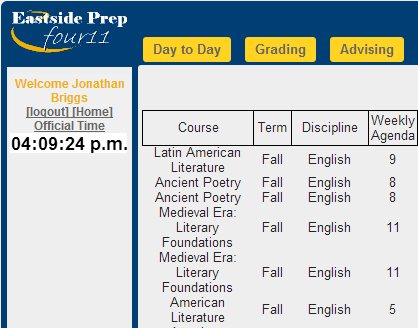 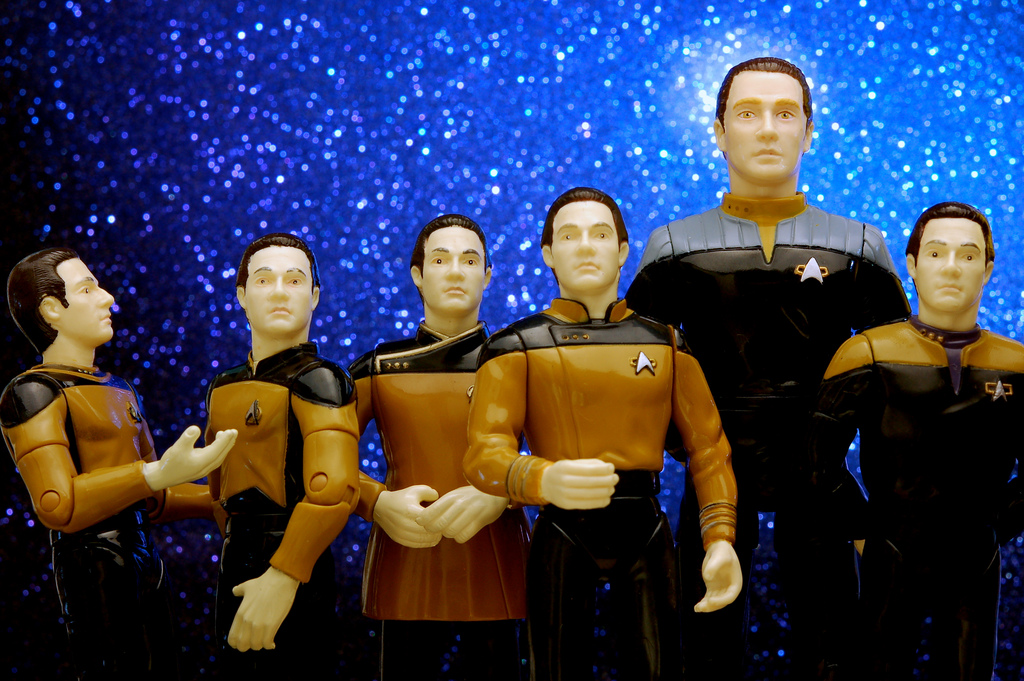 [Speaker Notes: API – script a csv export from the SIS and upload through the API to canvas

jQuery("td[data-view='count']").each( function(index,node){ var section = jQuery(node).data("section"); jQuery.getJSON("/canvas_data/section_prenotes/"+section, function(data){ jQuery(node).html(data["count"]); var target = jQuery(node).next() target.html('') jQuery.each(data["prenotes"], function (index, item) { target.append("<span class='toolanchor'>" + index + ",<span class='tooltip'><div>" + item["title"] + "</div></span></span>"); }); } ) } )]
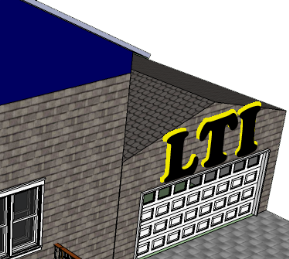 Opportunity: Faculty Want to Gamify a Project Avatari - LTI
https://github.com/JonBriggs/avatari - preAlpha
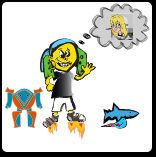 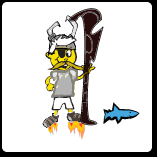 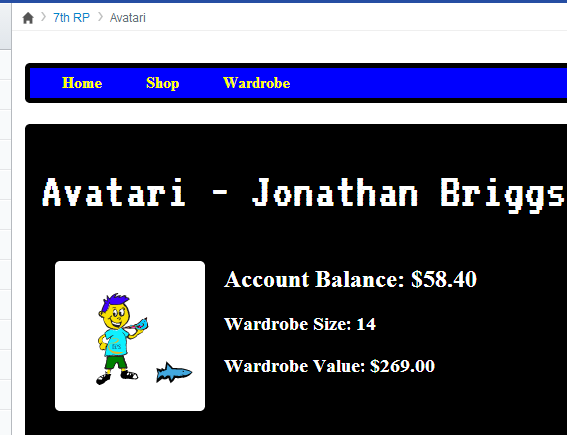 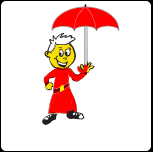 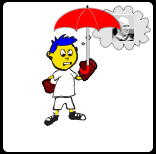 [Speaker Notes: Future is looking bright – moving away from MC tests]
Getting Students in On the FunOpportunity: Going Meta in Programming Class
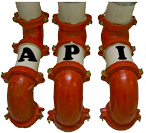 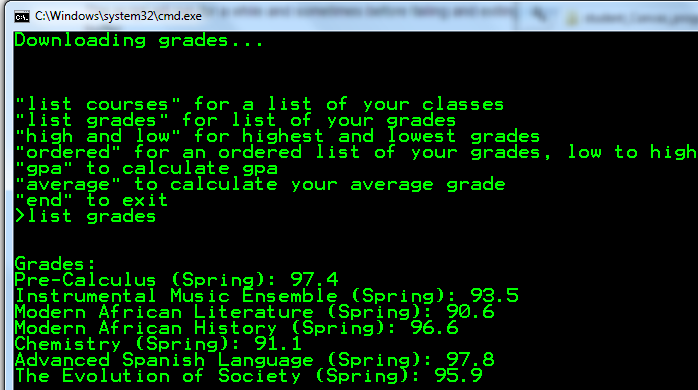 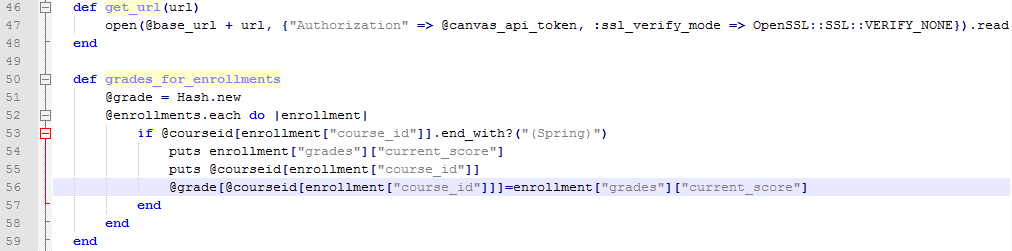 Live Demo
[Speaker Notes: End of the intro to programming course – students made API-keys and built  desktop apps to access canvas info]
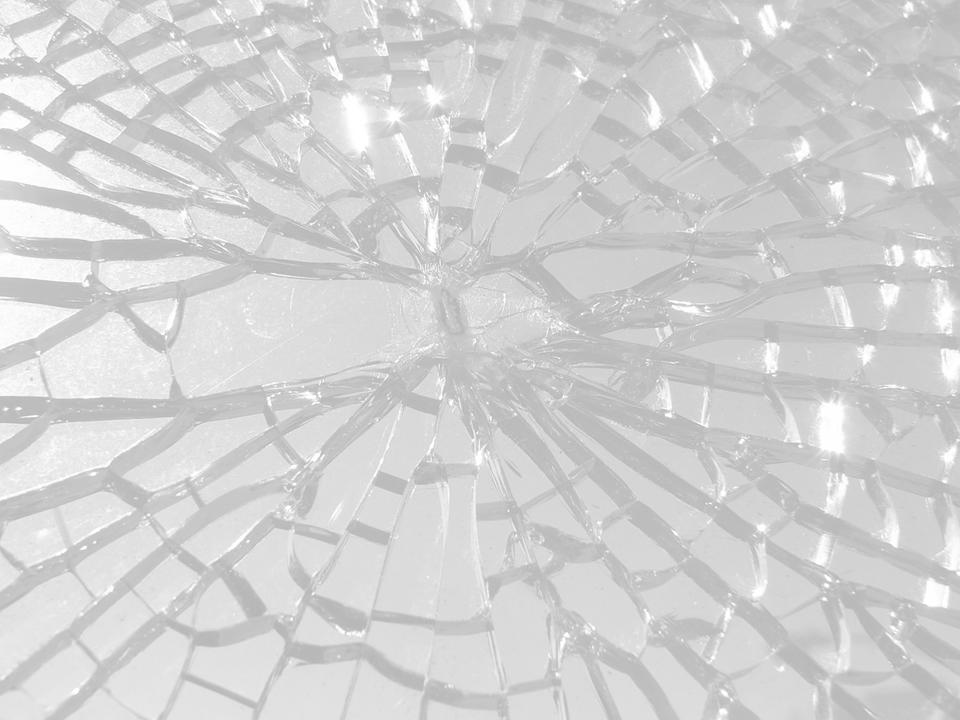 Aside: What you never see!
It never works right the first time
These customizations can break stuff - TEST
Use <yourschool>.beta.instructure.com <yourschool>.test.instructure.com
Double check the gradebook when doing javascript customizations 
Beware of Caching 
It takes twice as long as you account for… even if you account for this rule
It’s your Canvas …and you can drive it like a rental
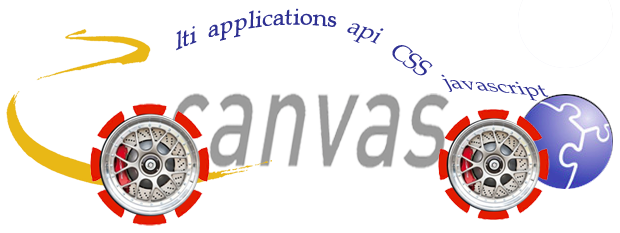 Play with the LTI Apps at 
https://lti-examples.heroku.com/index.html
Check out bit.ly/CustomizingCanvas and learn a tool
Contact us at Eastside Prep
canvas@eastsideprep.org (or jbriggs@eastsideprep.org )
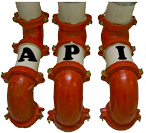 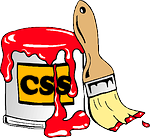 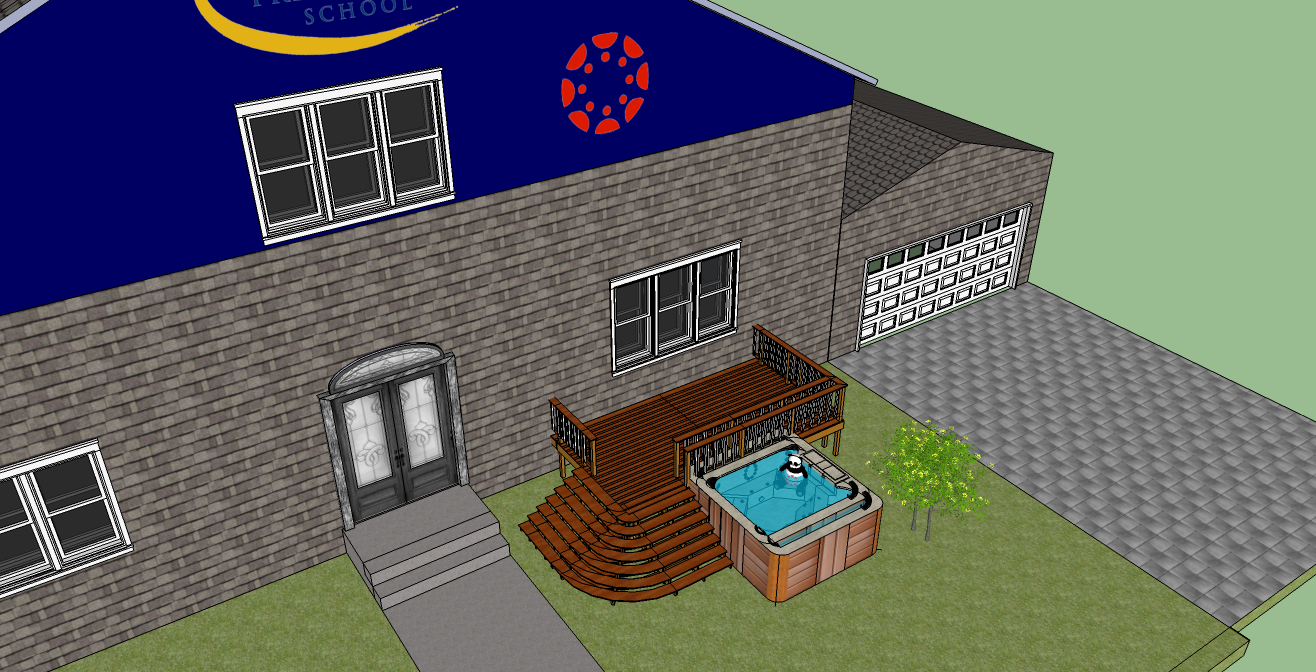 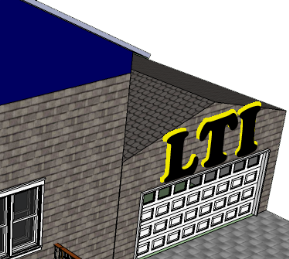 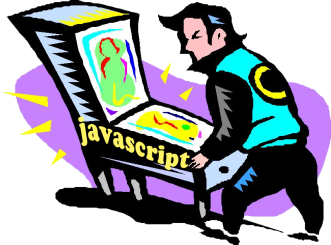 Contents
Examples – problems fixed
SIS import scripts (API)
Remove the graphs (css + javascript)
Prenotes(javascript + rails knowledge)
Four11 attendance (lti plus external app)
EPS Grading Notes (javascript)
Distribute grades online (lti)
Missing Assignment Report (api)
Opportunities
Professor link on home page(javascript + api)
Distribute schedules, voting, course evals(lti)
Student Self Assessments(lti)
Avatari (brand new lti)
Data mining (api)
Going Meta programming assignment(api)
Solution: In the javascript bring the links back for students and teachers
https://four11.eastsideprep.org/eps_canvas.js - For full code

Find out if we are on a class page by scanning the body’s class attribute for context-course_12345, save 12345 as the course code.

	Look in the menu area under course 12345 for “enrolled as:” to find 	the  role of the user.
If the role is Observer or not found – remove the node that contains the graphs from the DOM
If the role is Teacher or Student – Show the div that was hidden by the CSS
  
*This is a UI solution, easily worked 
around by a clever user
Preset Form in URL (Rails Trick)
<li class=%27section%27><a href='https://eastsideprep.instructure.com/courses/" + courseID + "/calendar_events/new?title=" + shortName + ":+TOPICS&start_at=" + preNoteDay.toDateString().split(" ").join("+") + "&end_at=" + preNoteDay.toDateString().split(" ").join("+") + "&description=%3ctable+border=%271%27%3e%3ctr%3e%3cth%3e%3cstrong%3eMonday%3c/strong%3e%3c/th%3e%3c/tr%3e%3ctr%3e%3ctd%3eGuiding+questions,+background+info,+pre-thinking+prompts,+and%2For+context+as+preparation+for+the+next+day%27s+class+(rather+than+solely+assignment+directions).%3c/td%3e%3c/tr%3e%3ctr%3e%3cth%3e%3cstrong%3eTuesday%3c/strong%3e%3c/th%3e%3c/tr%3e%3ctr%3e%3ctd%3e%3c/td%3e%3c/tr%3e%3ctr%3e%3cth%3e%3cstrong%3eWednesday%2FThursday%3c/strong%3e%3c/th%3e%3c/tr%3e%3ctr%3e%3ctd%3e%3c/td%3e%3c/tr%3e%3ctr%3e%3cth%3e%3cstrong%3eFriday%3c/strong%3e%3c/th%3e%3c/tr%3e%3ctr%3e%3ctd%3e%3c/td%3e%3ctr%3e%3c/table%3e'>New Prenote</a></li>

TEST! Different browsers have different max URLs Lengths
Opportunity: Analytics on Canvas Data
Use the API to ask questions about your school?
Number of assignments per student per day?
Names of all modules being taught?
Logins per day per student
Nearly anything you can think of can be scraped
Number of prenote entries per teacher per course
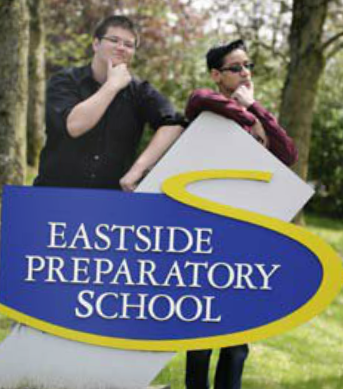 Environment @
5th – 12th  1:1 Tablet PC Program
Migrated from a roll-your-own LMS

				Agile, dedicated faculty
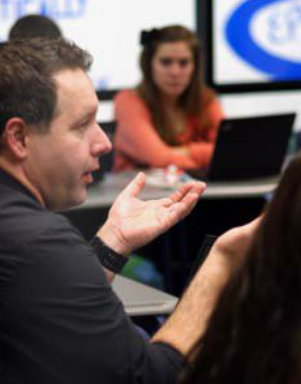 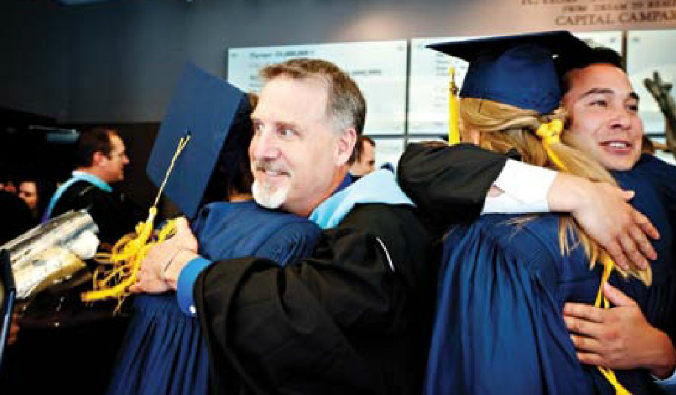 [Speaker Notes: Printer sales openers
 - who cares? I don’t – how much is the printer contract?

But I’m going to do it anyway but specific to this talk

EPS]
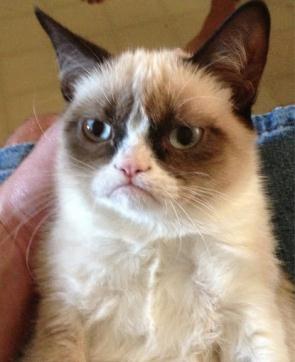 Problem: Canvas Can’t Accommodate All Needs
Solution: Find or build a spoke to…
Channel data from another hub 	Add functionality to Canvas
Tweak the design for your users	Have fun and try new things

					Bonus: Canvas Spokes 						can be Scoped!
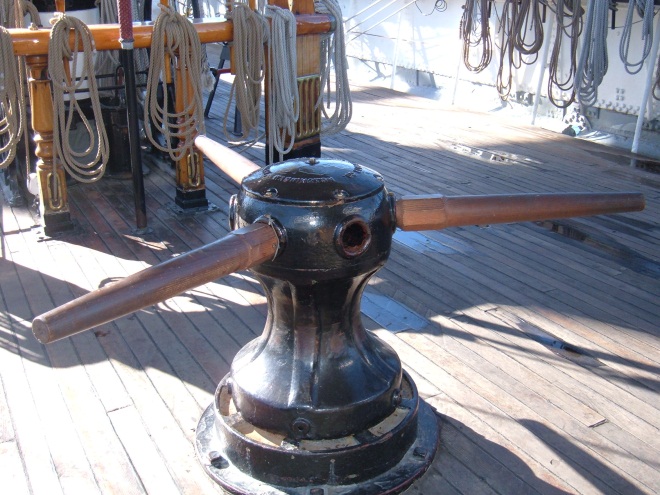 Background: Ways to Customize Canvas
javascript – interact with page content

CSS – Design adjustments (branding)

LTI Tools - Add features to canvas
Add links to navigation, rich text editor features
Add External Tools to Modules
Add facebook style apps

API – talk to canvas behind the scenes
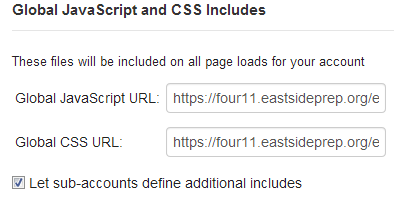 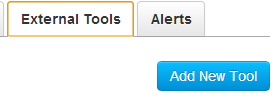 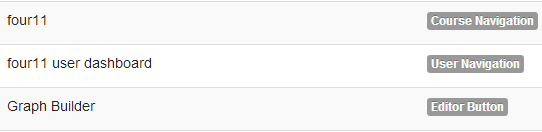 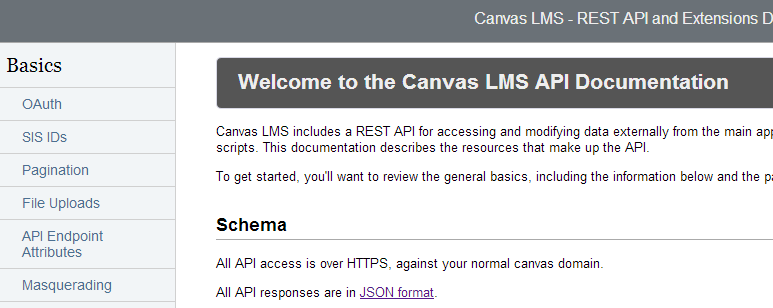 Problem: Math and Science Teachers want better equations - Javascript
Solution: Add in the MathJax library
var mj = document.createElement('script'); 
mj.type = 'text/javascript'; 
mj.async = true; 
mj.src = 'https://d3eoax9i5htok0.cloudfront.net/mathjax/latest/MathJax.js?config=TeX-MML-AM_HTMLorMML'; 

document.getElementsByTagName('body')[0].appendChild(mj);
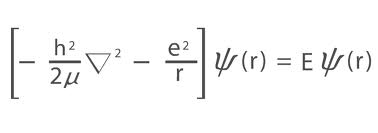